二维数组
PPT制作：李杰林、彭凯、谭丁前
软件操作：黄琦玮、向钰金、卢琪、何宇锋
PPT演讲：谭敬涛
二维数组
概念：由实数或复数排列成矩阵而构成的。对于ｍ×ｎ的二维数组，是指其具有ｍ行、ｎ列。
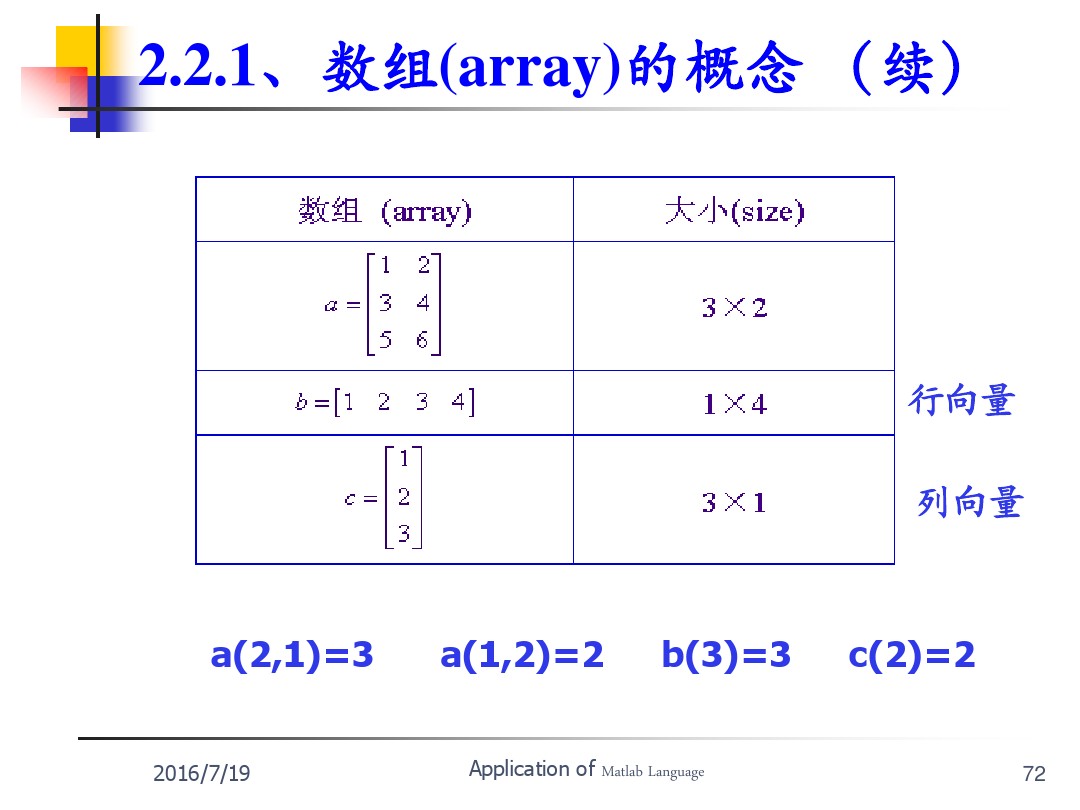 二维数组的应用：１、二维数组的创建２、二维数组的访问与赋值３、二维数组的操作
1、二维数组的创建
1、直接输入法
2、数组编辑器法
3、Ｍ文件生成法
4、数据导入法
5、标准数组函数生成法
6、存取数据文件
1、直接输入法
从键盘上直接输入数组元素的方法适合于较小数组（元素和行、列数较少的数组）。直接输入法需遵循下列规则：
1、整个数组必须以方括号“[  ]”为其首尾.
2、数组的行与行之间需使用分号“；”间隔或用回车键＜Enter＞间隔。
3、数组的元素之间可用逗号“，”或空格间隔。
用直接输入法创建二维矩阵
2、数组编辑器法
利用数组编辑器可方便地创建较大规模的数组。其创建方法是首先在命令窗口中创建一个新的变量，可为这个变量赋任意的数值，例如data2=1；在工作空间浏览器中双击该变量，打开数组编辑器，在编辑窗口中出现待填写的数组元素格，逐格填写元素值，直到完成为止。当然，也可利用数组编辑器对任意数组进行编辑器进行编辑修改。
３、Ｍ文件生成法
对于大数组或者经常需要调用的数组，可建立一个Ｍ文件来生成。下面通过一个简单的例子来说明利用Ｍ文件生成数组的过程，关于Ｍ文件创建的详细介绍请参见第四章。
【例２－７】用Ｍ文件ｍｙａｒｒｙ．	ｍ创建数组ｍｙｄａｔａ。（本次只做介绍操作步骤，实例请看教材Ｐ２１）
步骤１：打开Ｍ文件编辑调试器，并在编辑区中输入内容。
步骤２：保存此文件，文件名为ｍｙａｒｒａｙ．ｍ。
以后只要在命令窗口或程序中，调用ｍｙａｒｒｙ．	ｍ文件，数组ｍｙｄａｔａ就会自动生成。例如，在命令窗口中执行以下程序语句：            >>myarray可在工作空间浏览器或命令窗口中检验生成的数组mydata。
４、数据导入法
数据文件中保存有需要分析的数据，例如实验数据、测试数据、仿真数据等，可利用ＭＡＴＬＡＢ的数据导入功能直接将其导入到ＭＡＴＬＡＢ中再进行分析，这样既方便又快捷。
执行菜单“File”的“Import Data…”命令，弹出“Import Data”界面，选择并打开所需导入的数据文件，弹出导入向导“Import Wizard”界面，选择数据文件中数据间的列分隔符和文本头的行数，按“Next”按钮，在弹出的界面中，用复选框选择需要导入的变量，再按“finish”按钮，数据文件中数据以数组变量的形式导入到MATLAB中。
５、标准数组函数生成法对于一些标准数组或特殊数组，可利用ＭＡＴＬＡＢ提供的函数来生成，下表给出一些常用的标准数组生成函数。
具体应用请看教材P22。
6、存取数据文件在ＭＡＴＬＡＢ中，提供ｓａｖｅ和ｌｏａｄ命令来实现数据文件的存取，下表列出了命令的常见调用格式。
除采用上述命令之外，也可以在工作空间中选择相应的按钮或快捷菜单命令，实现数据文件的存取。
2、二维数组的访问与赋值
二维数组的访问、赋值有三种方式
第一种方式：全下标索引方式。
第二种方式：单下标索引方式，其索引是将数组所有列按自左到右顺序、首尾相接组成一个长列，自上而下对元素位置的编号。
第三种方式：逻辑1索引方式。
表2-5  使用索引访问子数组的格式
[例2-12]>>b=magic（4）b=
>>b(3,4)
ans=
        12
>>b([2,4],[1,3])
ans=
      5     10

      4     15
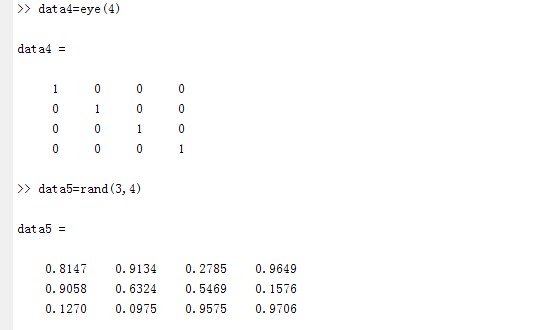 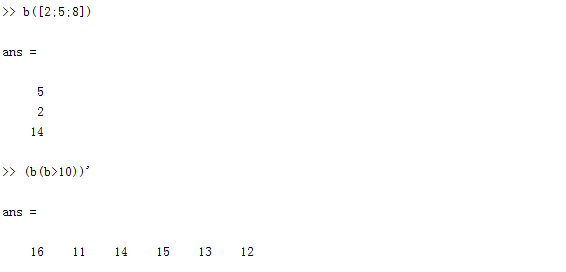 3、二维数组的操作ＭＡＴＬＡＢ提供了许多用以获取数组或矩阵信息，以及对数组进行操作的函数，利用这些函数可方便地获取数组信息或对数组进行所需操作。如下表常用的操作函数。
谢谢观看